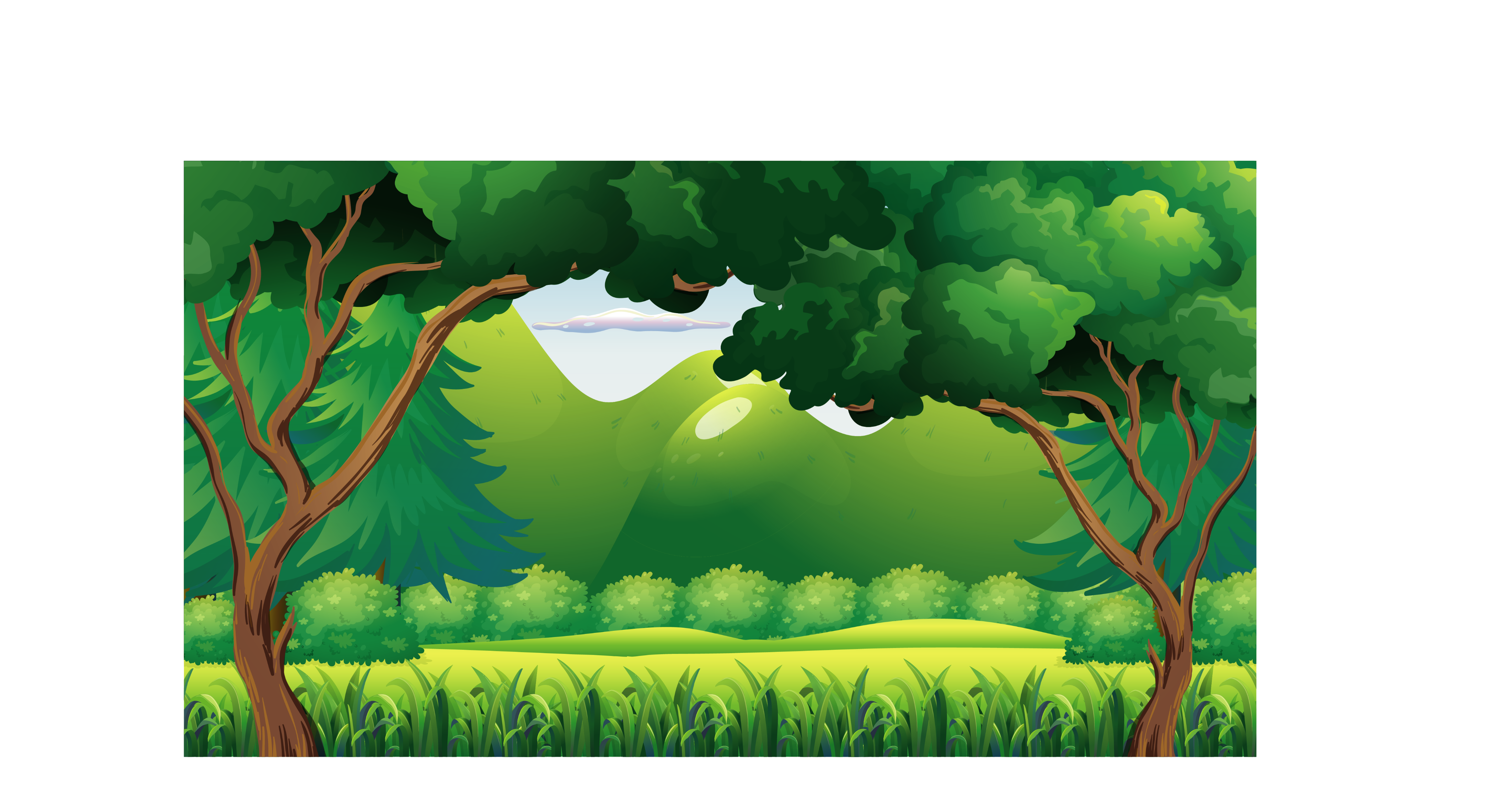 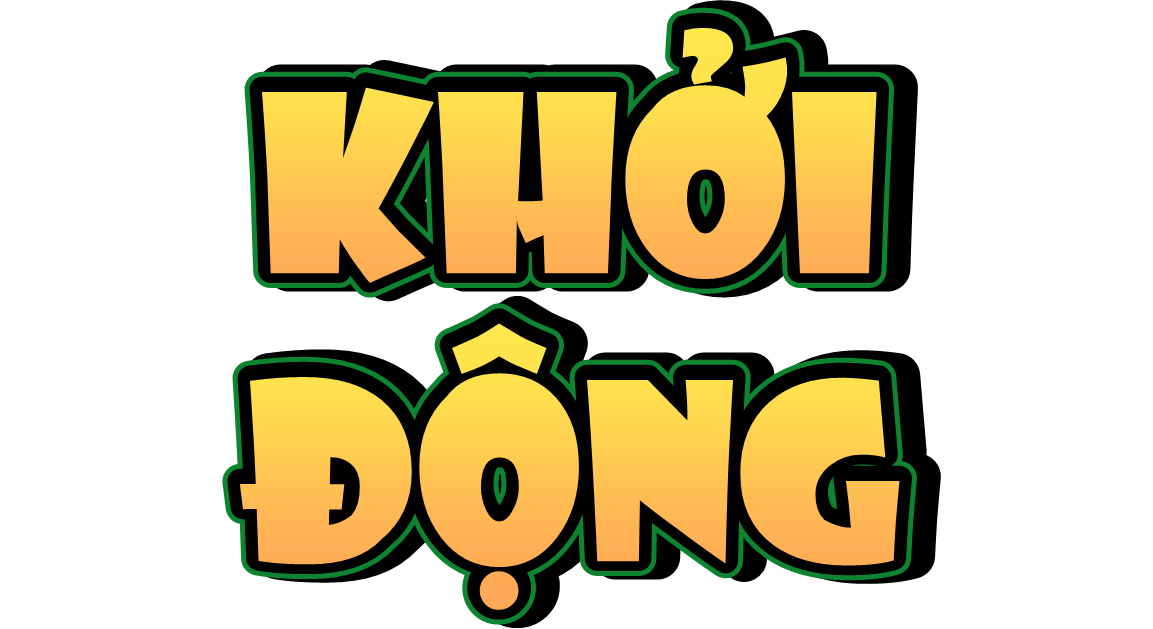 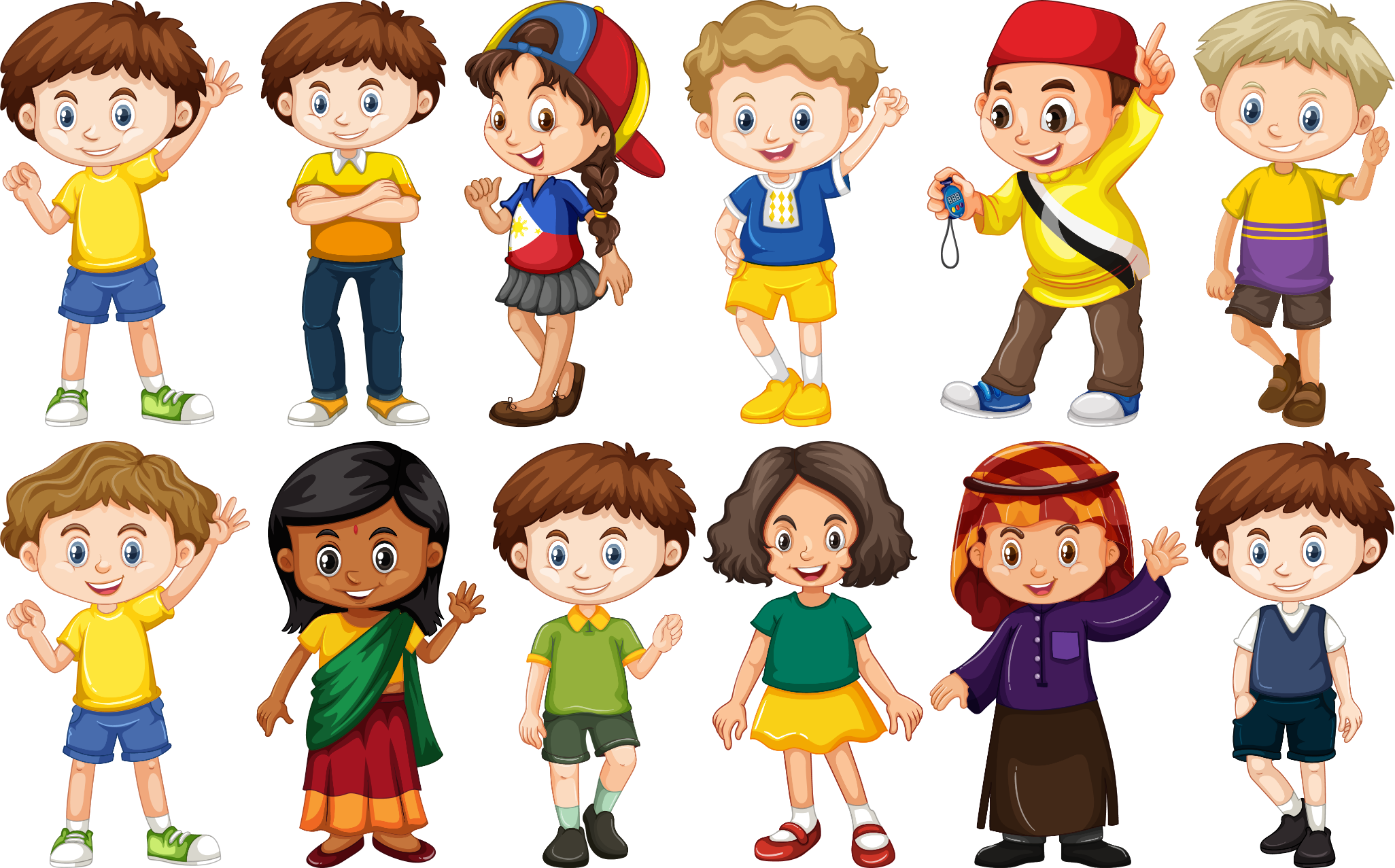 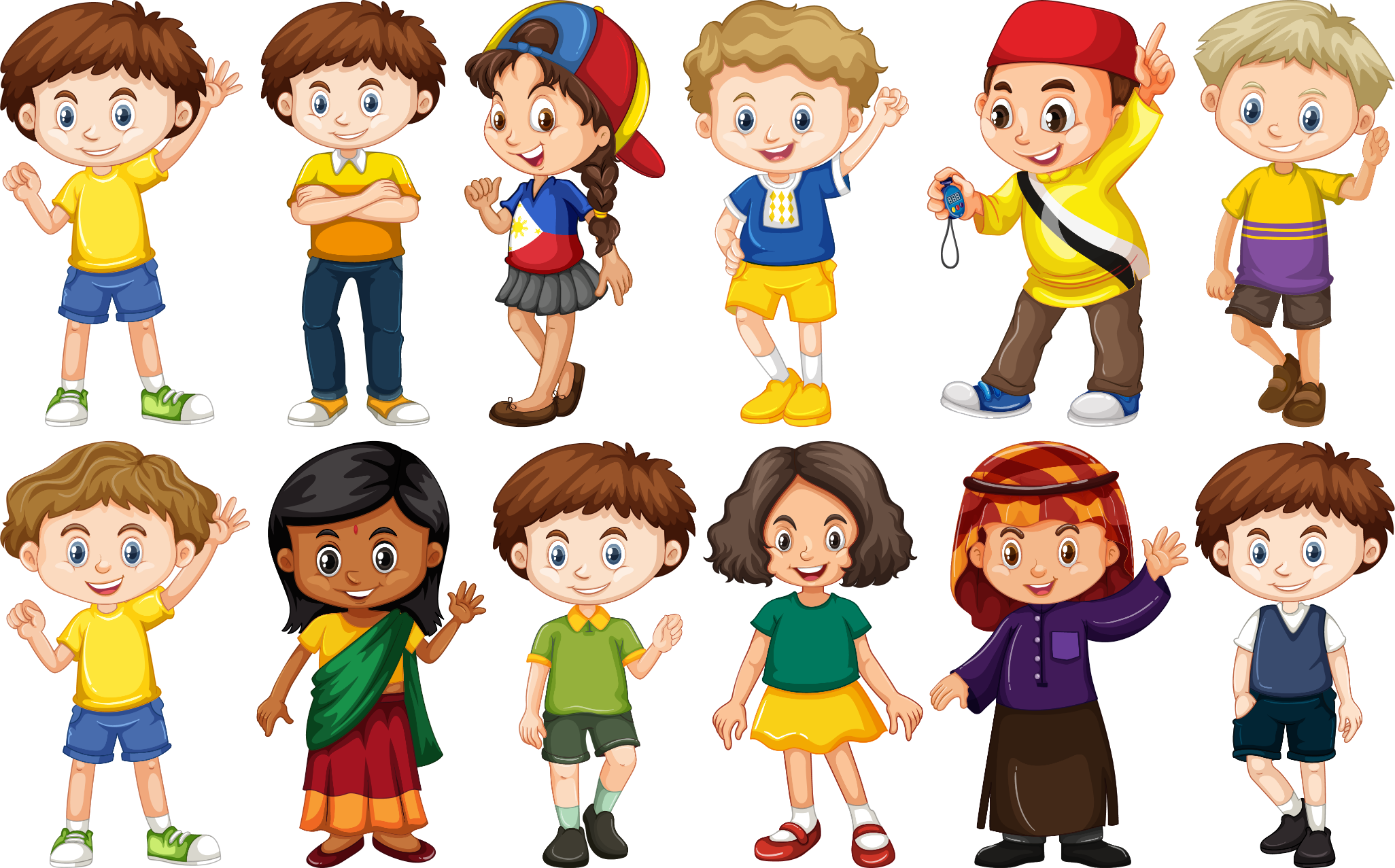 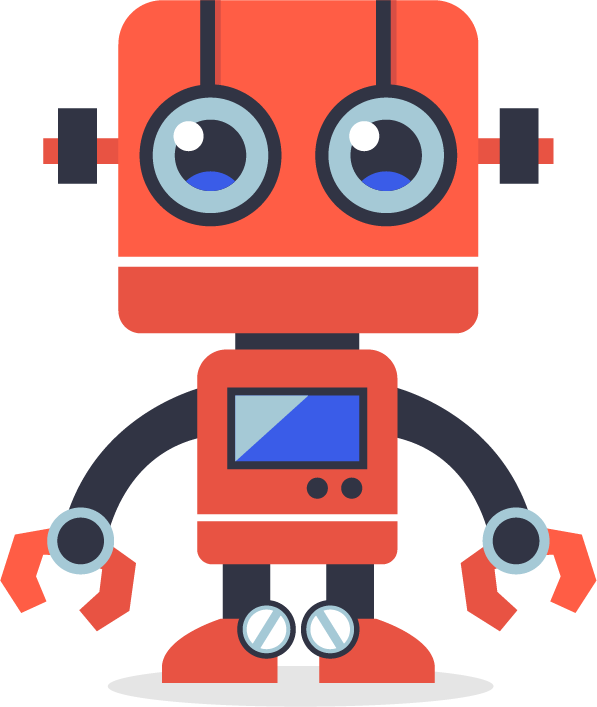 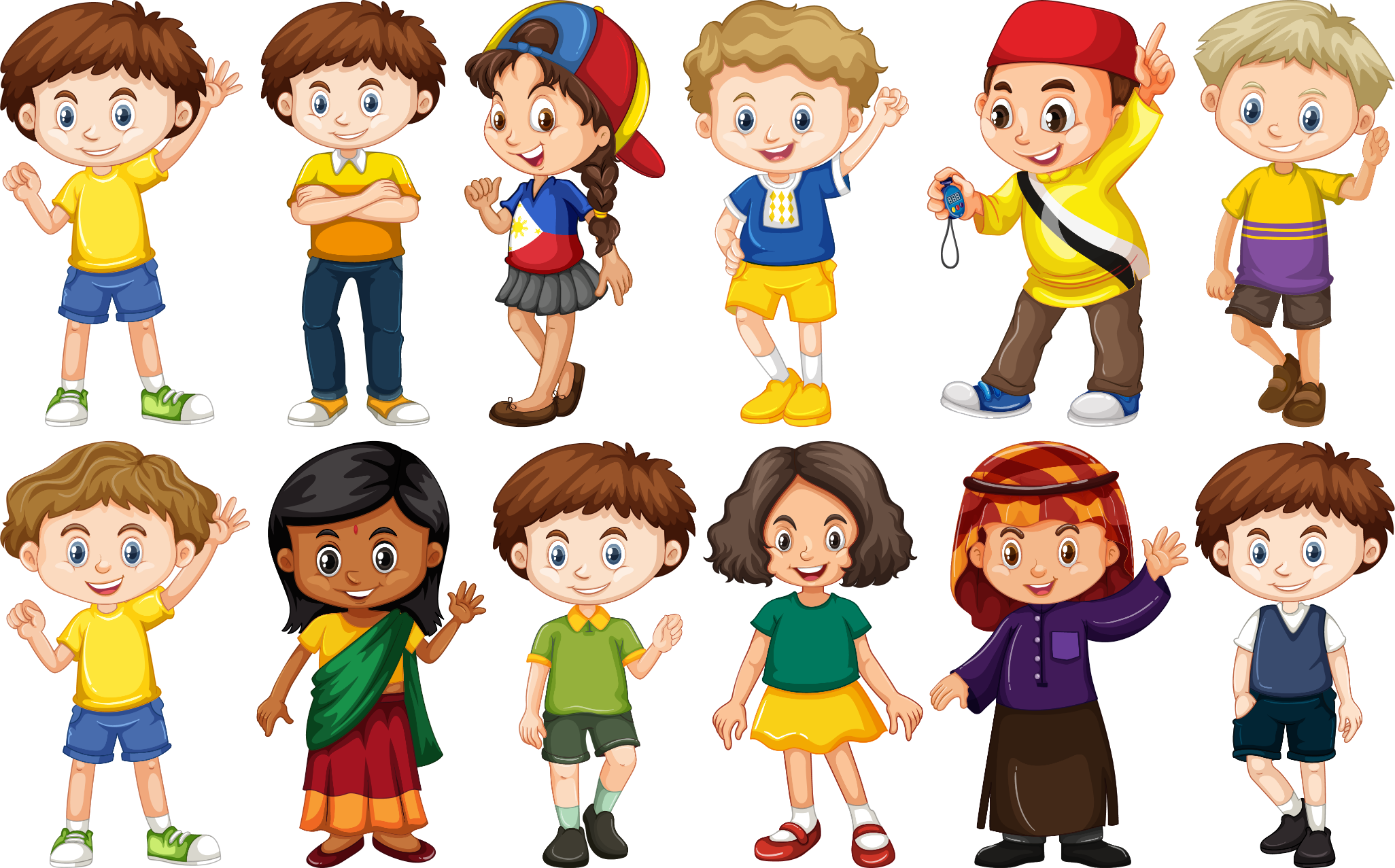 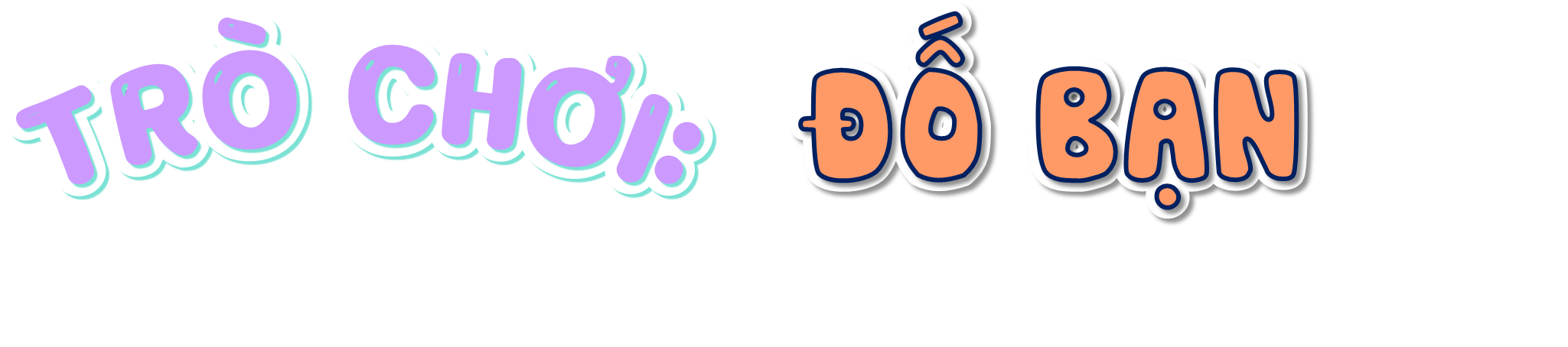 Học sinh lắng nghe câu hỏi từ giáo viên và giơ tay phát biểu đáp án. Ai trả lời đúng thì sẽ nhận được 1 điểm cộng.
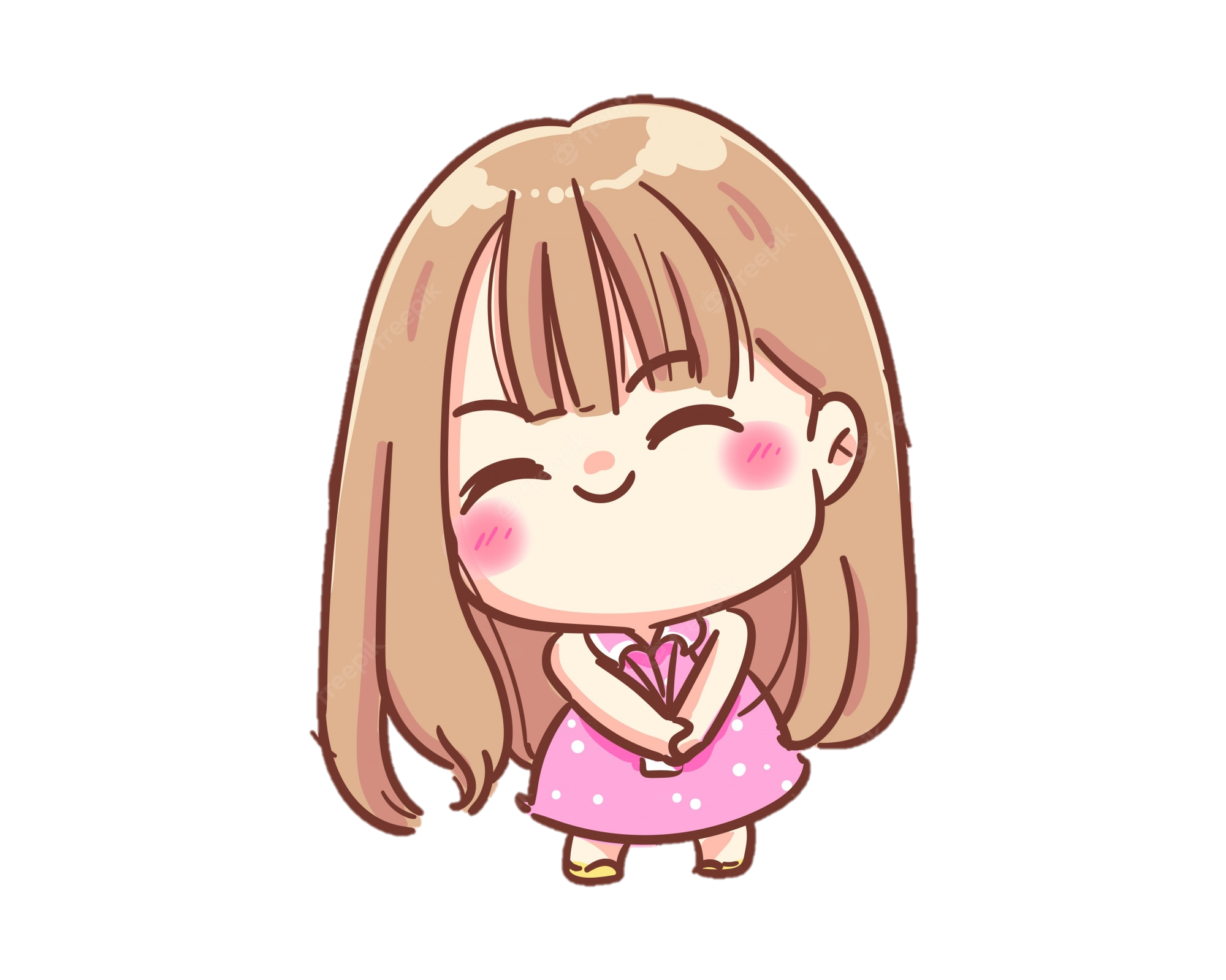 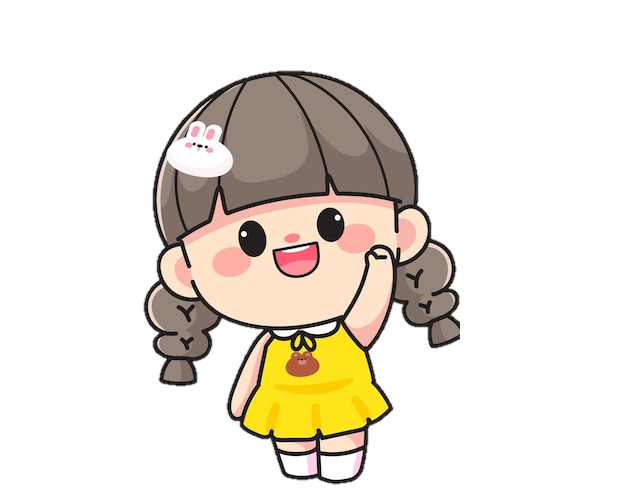 4,05 m2
4 m2  5 dm2 = ……… m2
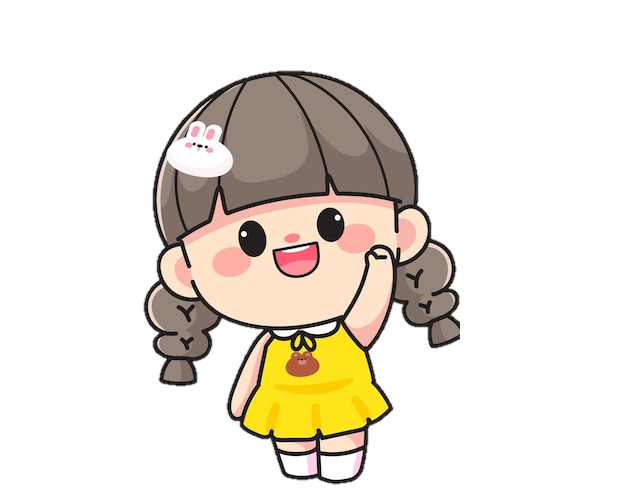 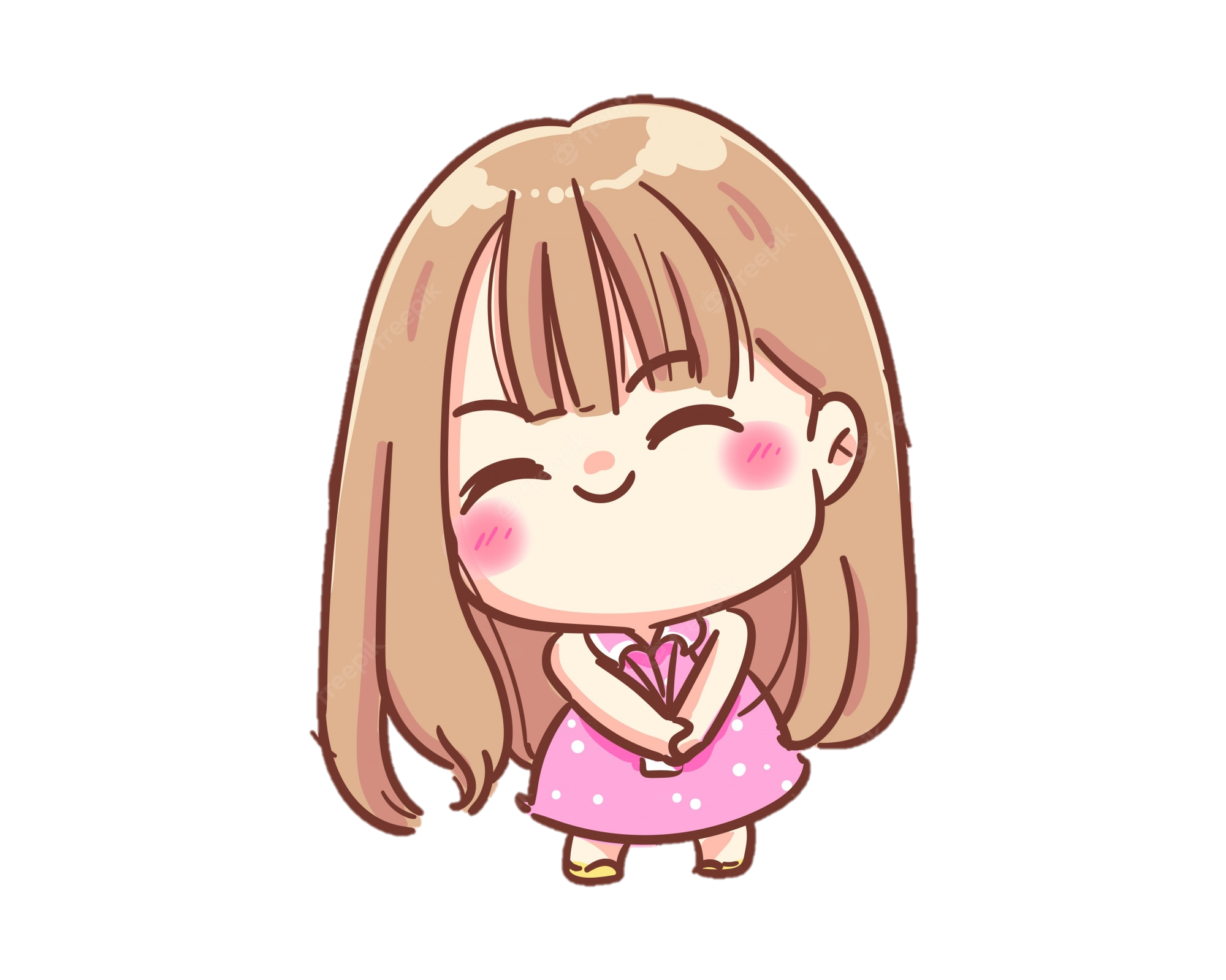 7 cm2  10 mm2 = ……. cm2
7,1 cm2
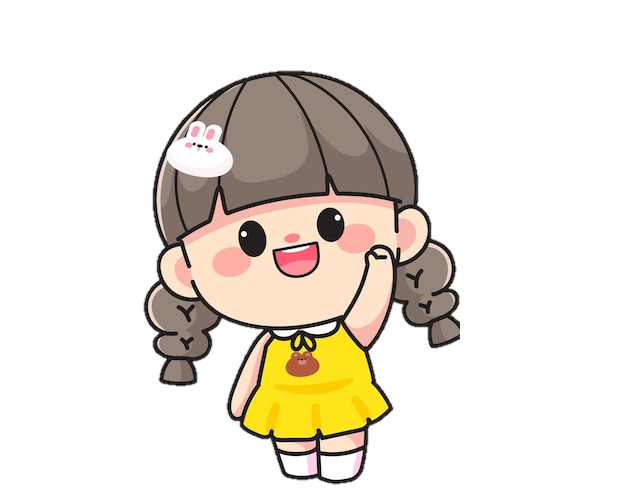 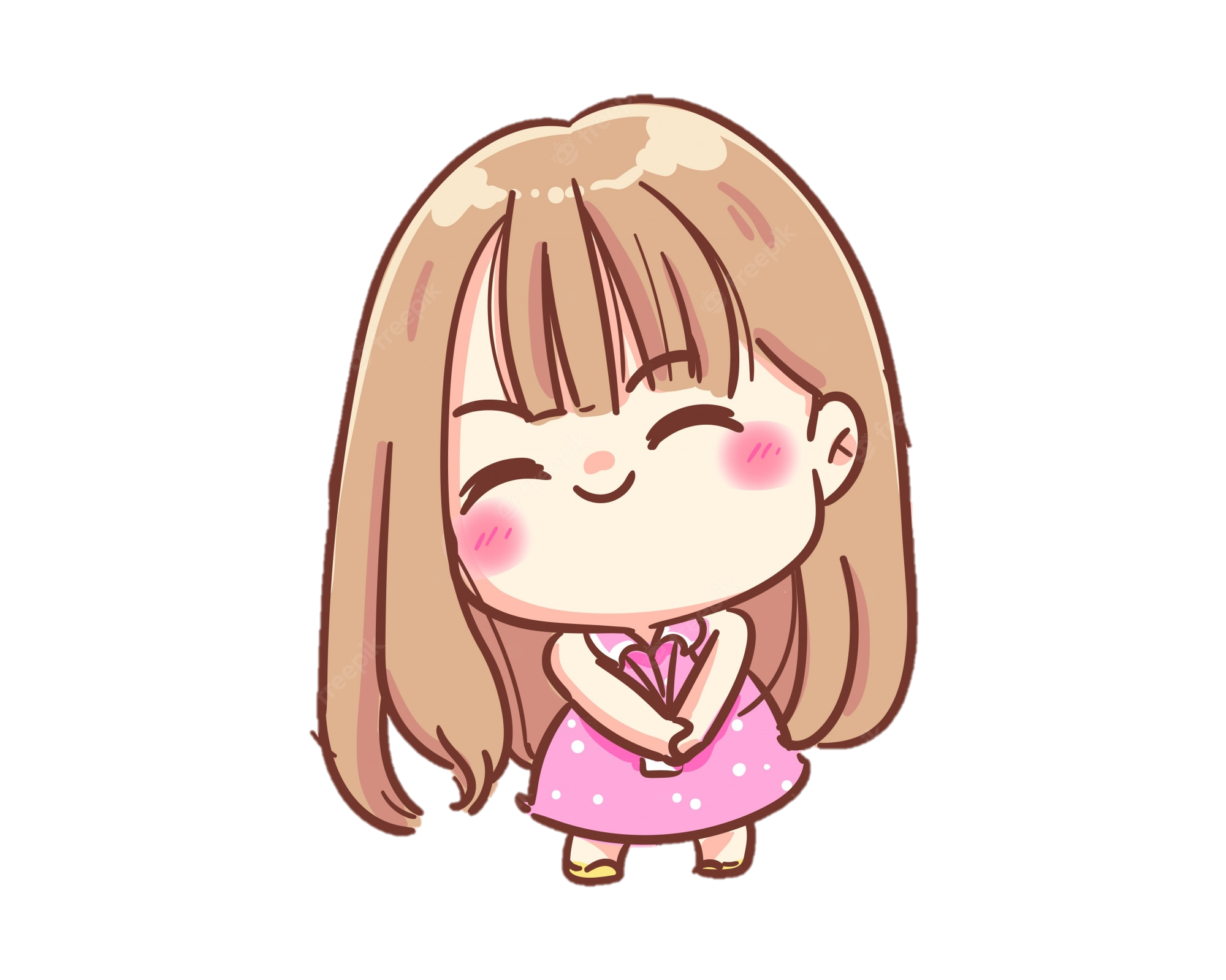 14 km2 50 ha = ………. km2
14,50 km2
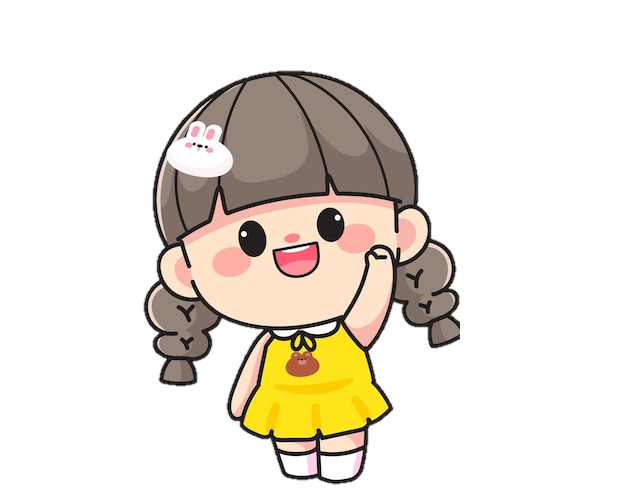 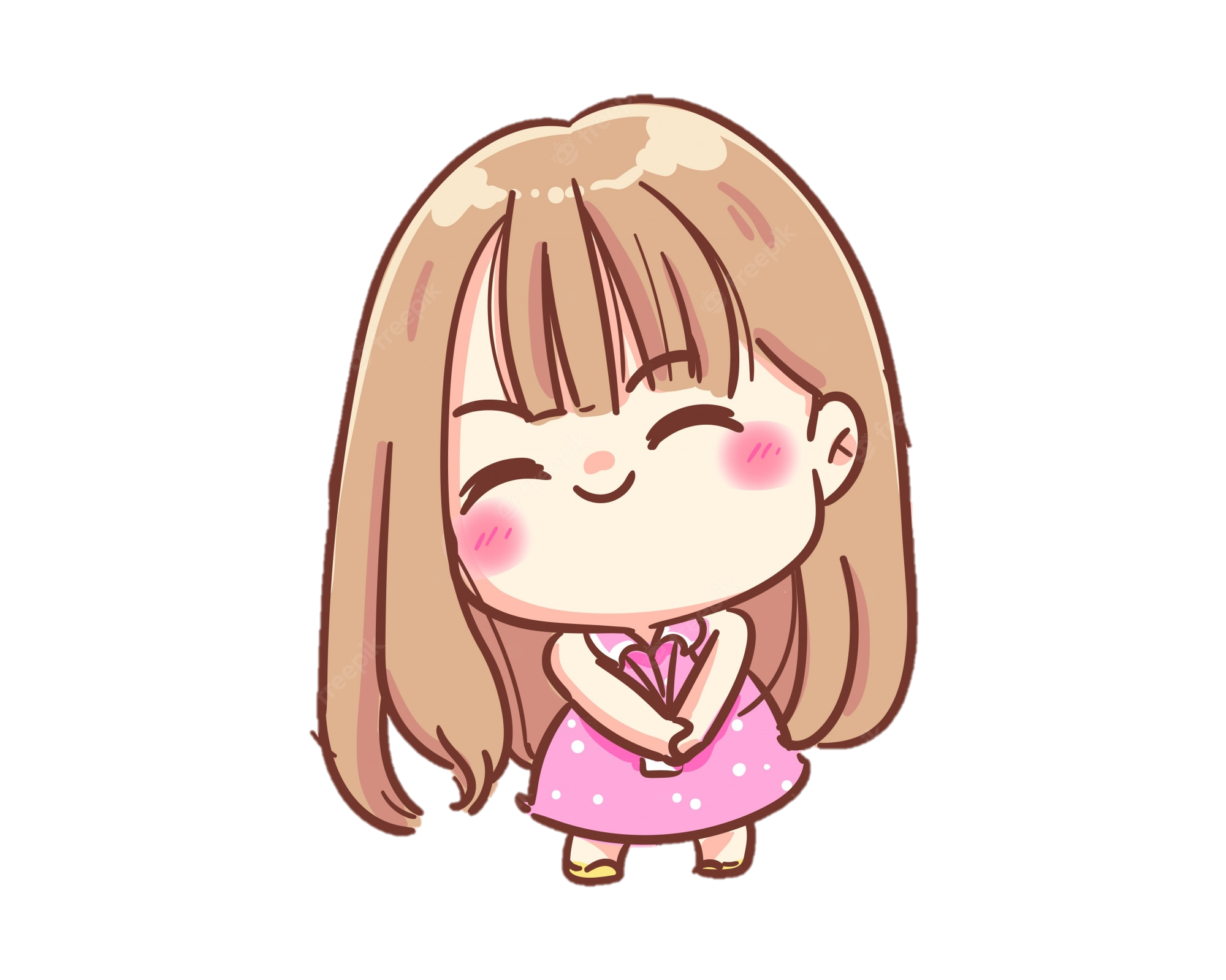 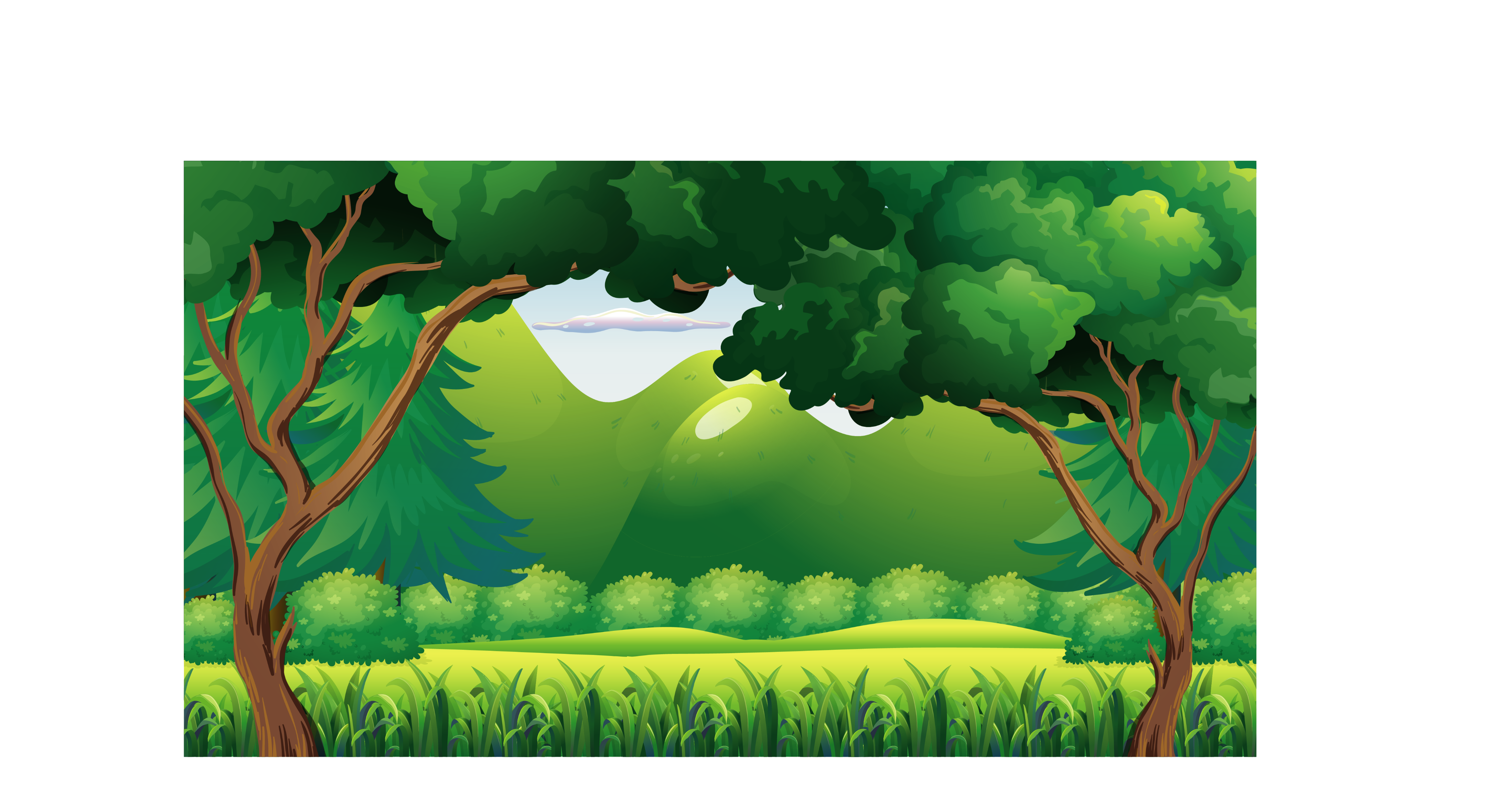 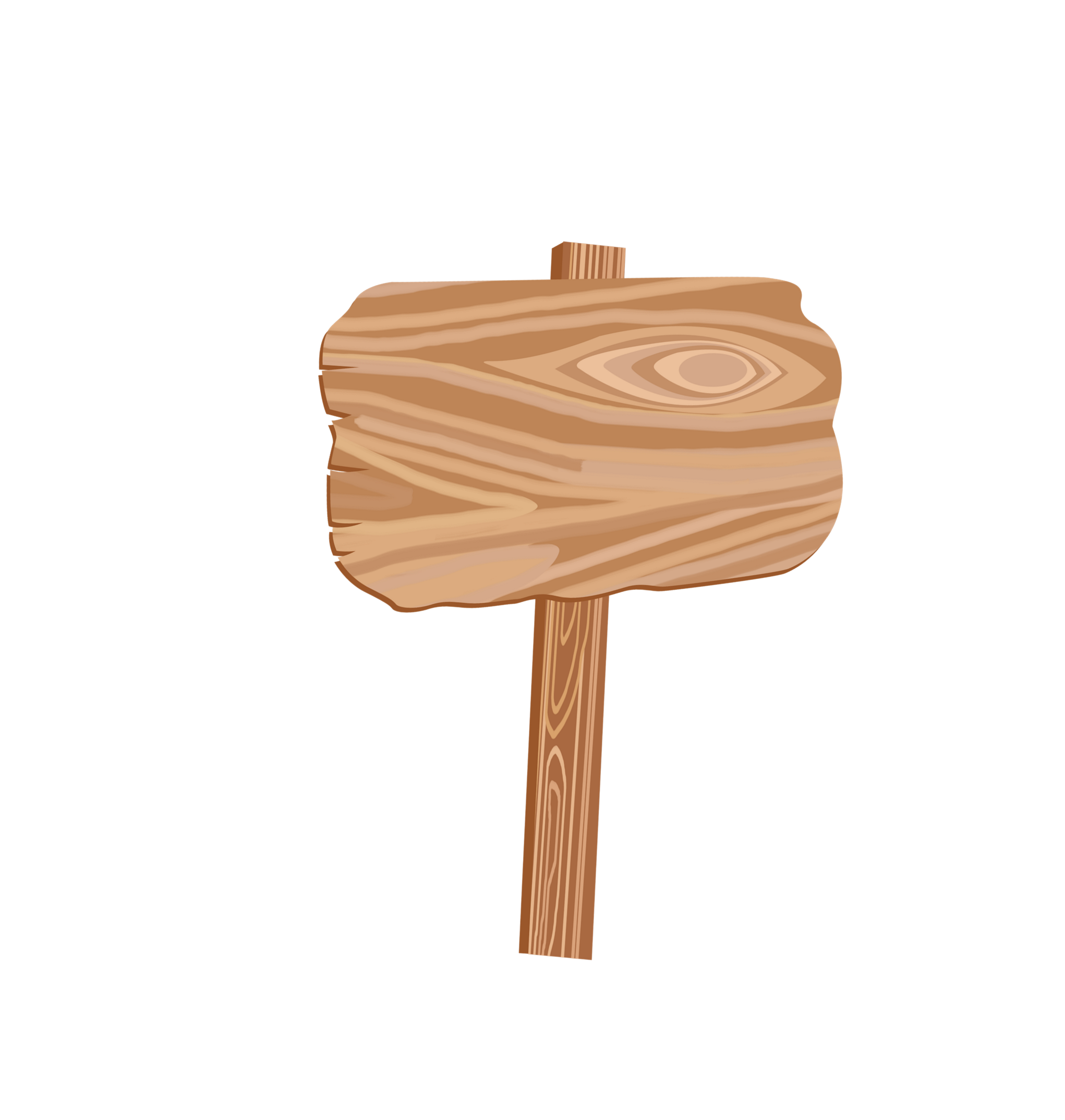 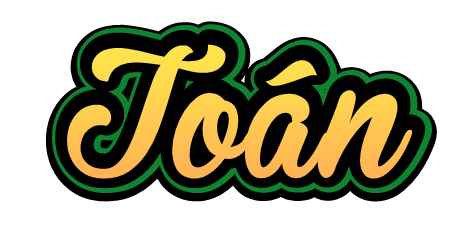 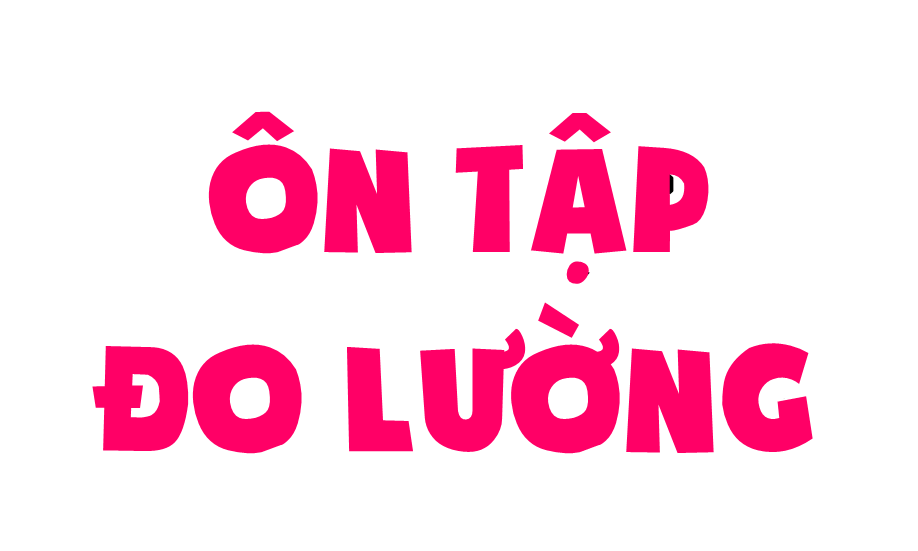 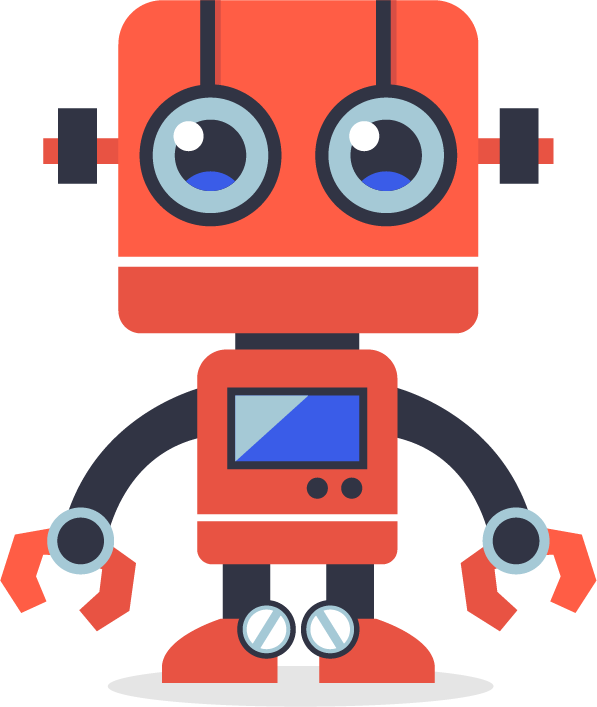 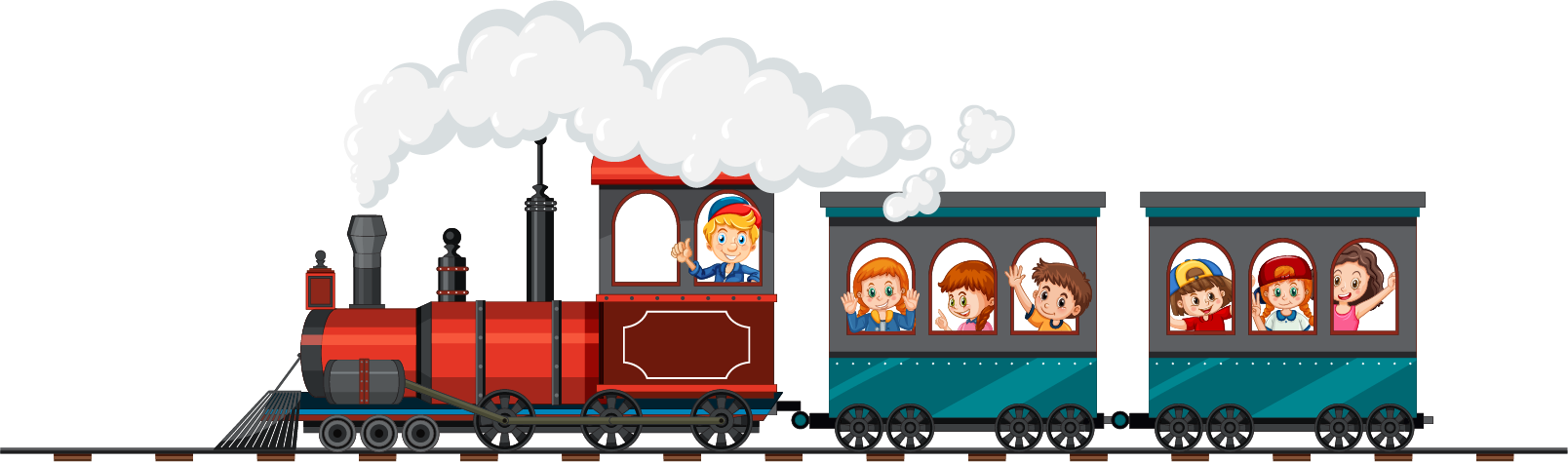 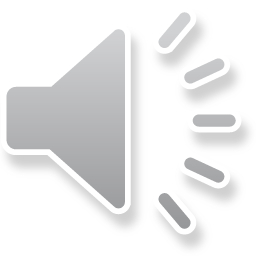 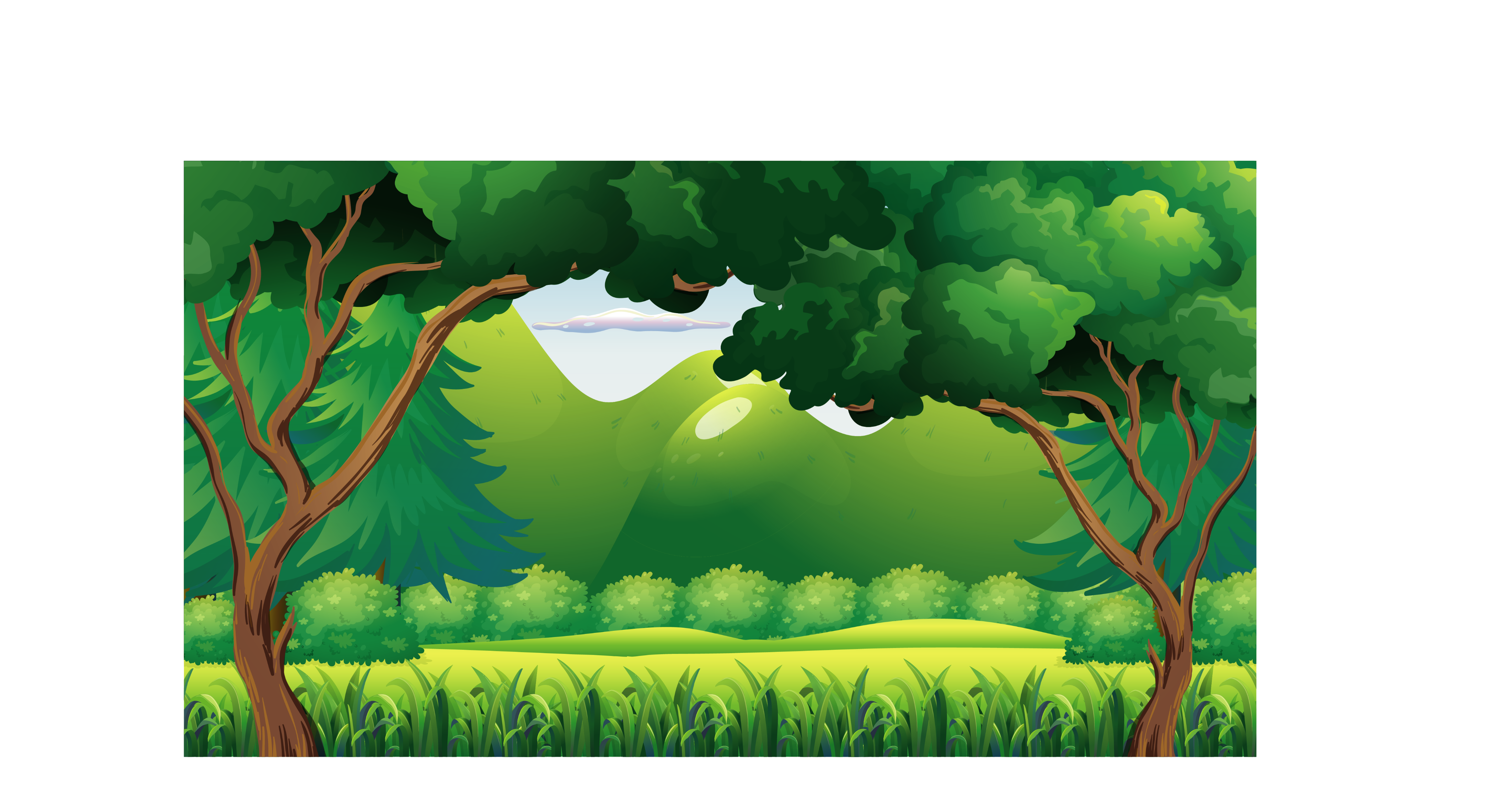 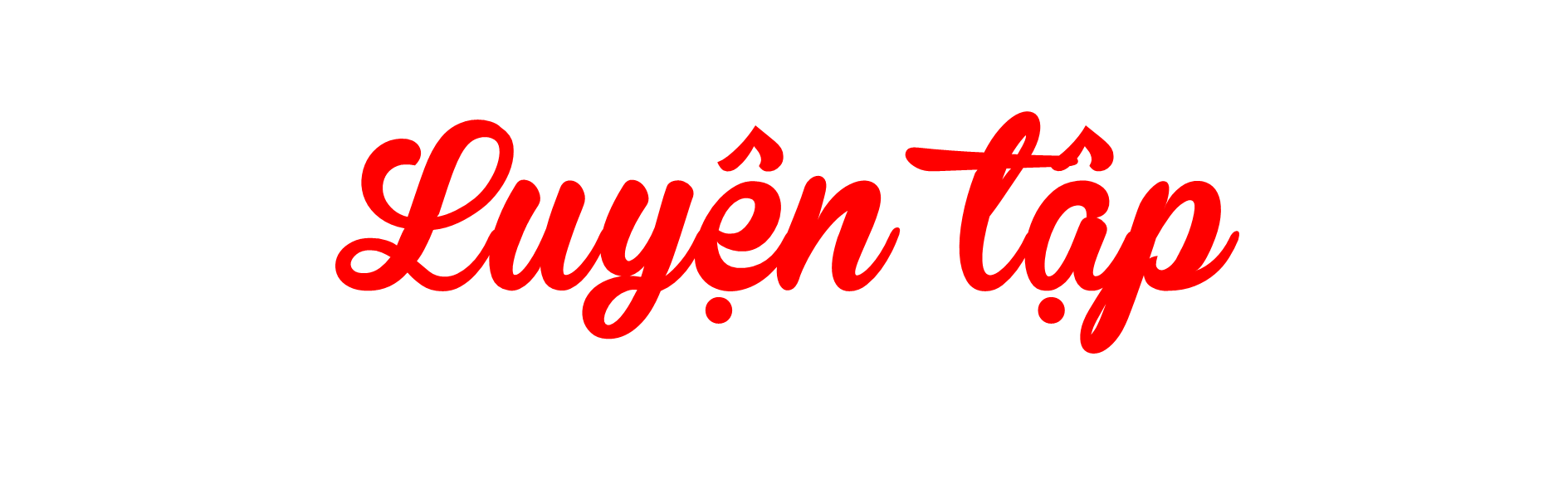 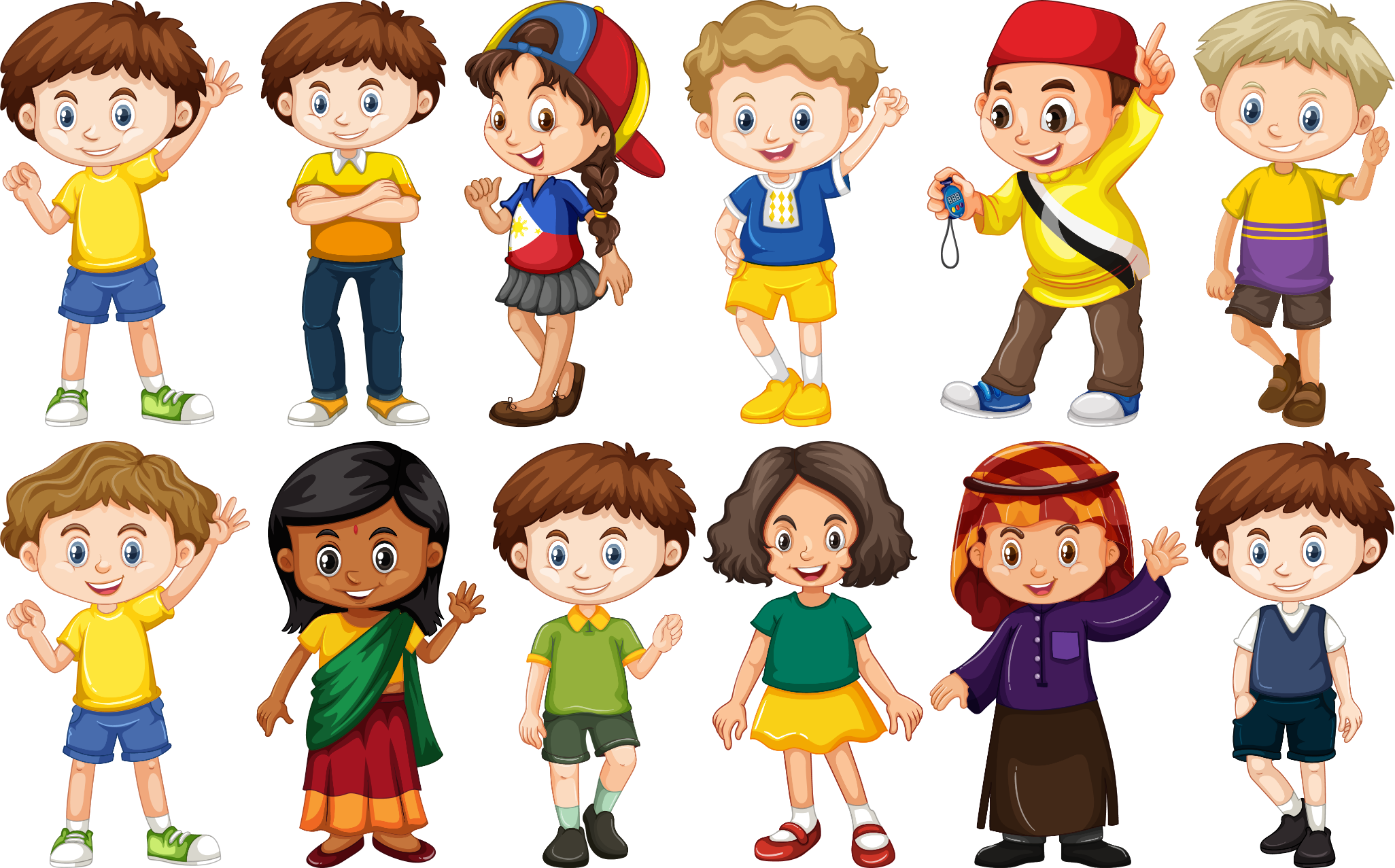 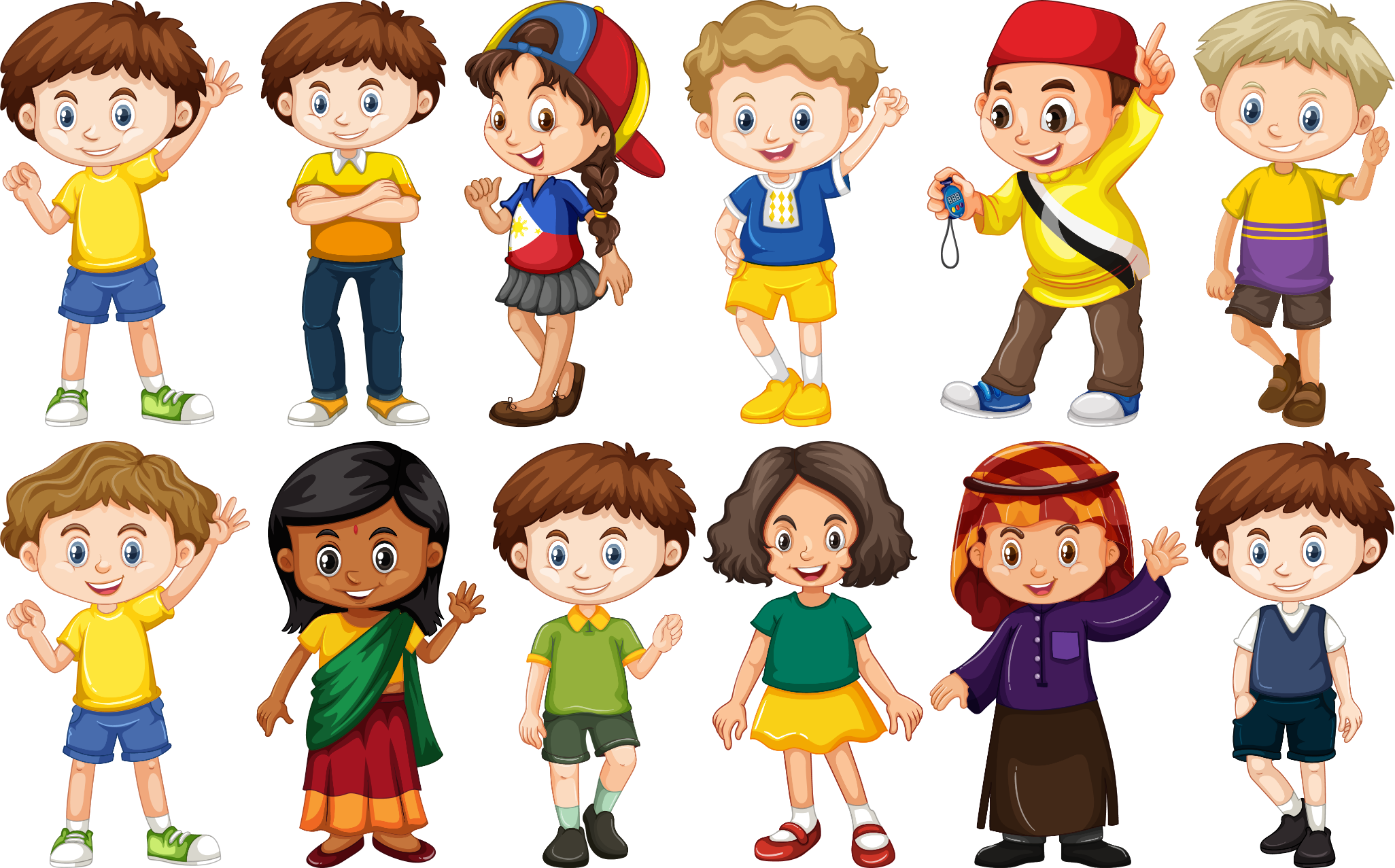 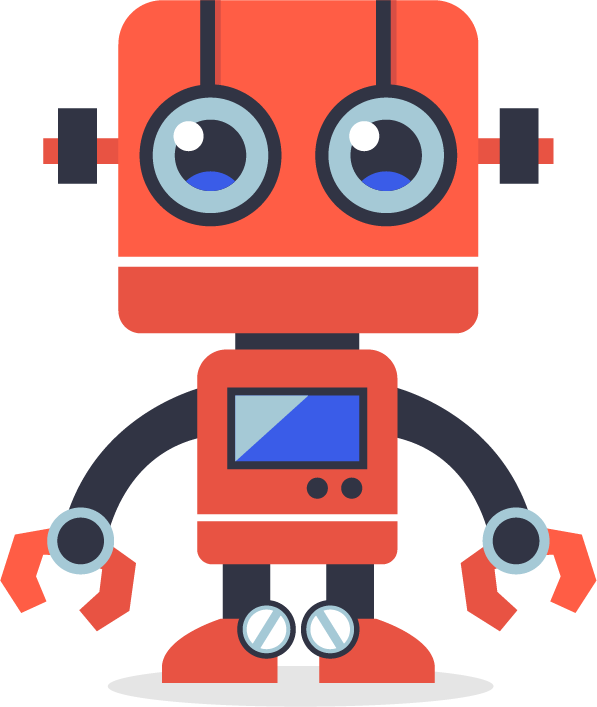 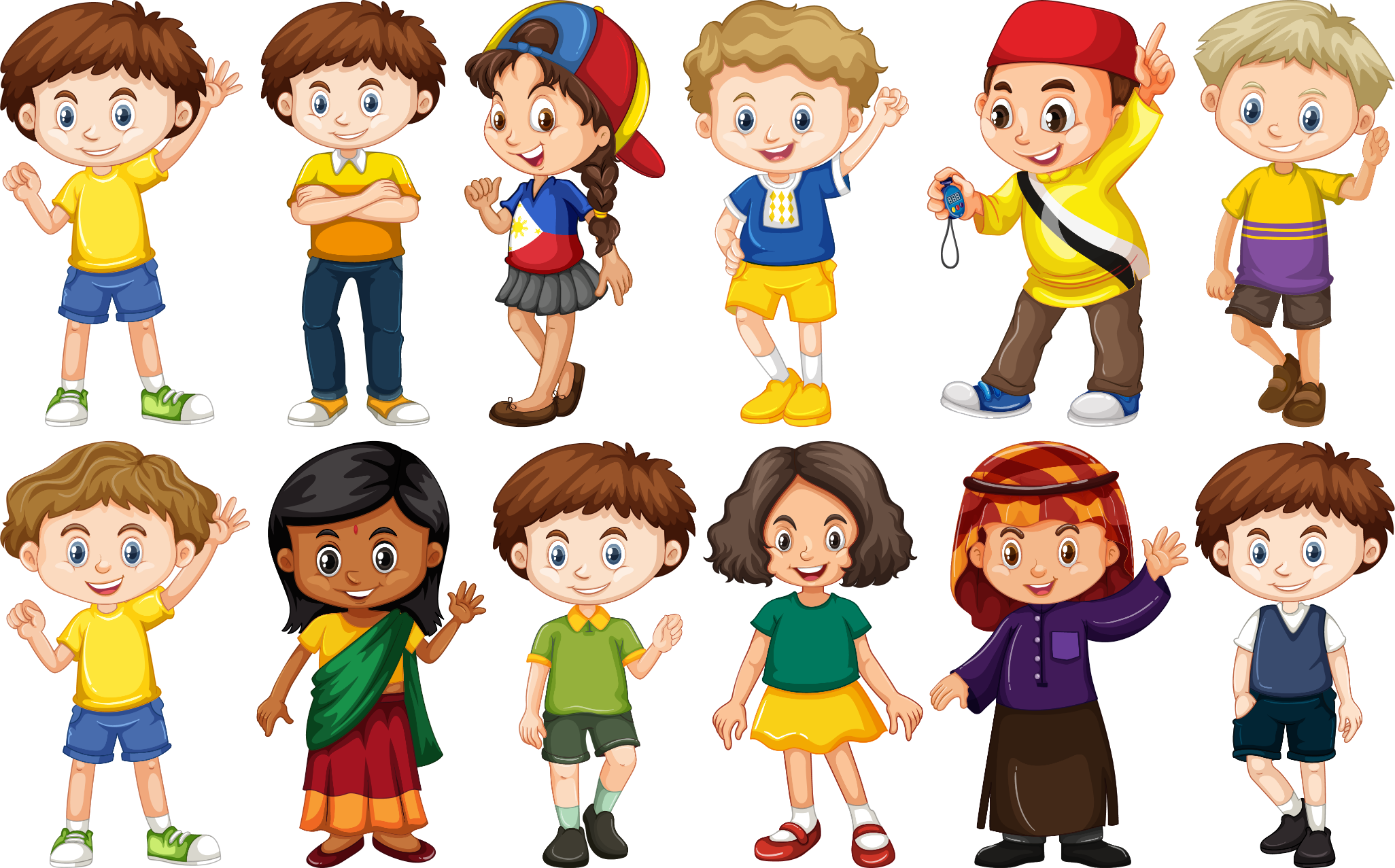 a) 3 m =        cm                    5 m 24 cm =        m                        270 cm =        m
    1,5 km =        m                    7 km 80 m =        km                  635 m =         km
 b) 4 kg =         g                    2 kg 300 g =        kg                      8 000 kg =        tấn 
     0,95 tấn =        kg            3 tấn 66 kg =        tấn                  7 500 kg =        tấn
?
?
?
1. Tìm số tự nhiên hoặc số thập phân thích hợp.
?
?
?
?
?
?
?
?
?
3 m =           cm                      5 m 24 cm =           m       
    1,5 km =            m                     7 km 80 m =           km
300
?
?
5,24
1500
7,08
?
?
270 cm =          m
2,7
?
635 m =              km
0,635
?
b) 4 kg =             g                      2 kg 300 g =            kg     
     0,95 tấn =          kg              3 tấn 66 kg =              tấn
2,3
?
?
4000
3,066
950
?
?
8 000 kg =           tấn 
7 500 kg =           tấn
8
?
7,5
?
a) 7 dm² =        cm²                6 m² 84 dm² =         m²                   4 000 m² =         dm²
    1,6 ha =         m²                    4 km² 5 ha =         km²                      158 ha =         km²
b) 3 dm³ =         cm³                  6 dm³ 520 cm³ =         dm³              2075 cm³ =         dm³ 
    0,42 m³ =        dm³                5 m³ 68 dm³ =          m³                      824 dm³ =         m³
?
?
?
2. Tìm số tự nhiên hoặc số thập phân thích hợp.
?
?
?
?
?
?
?
?
?
a) 7 dm² =                 cm²                6 m² 84 dm² =              m²                   
    1,6 ha =                 m²                   4 km² 5 ha =               km²
?
70 000
6,84
?
4,05
16 000
?
?
4 000 m² =            dm²                     158 ha =                km²
0,0158
40
?
?
b) 3 dm³ =              cm³                    6 dm³ 520 cm³ =            dm³       
    0,42 m³ =           dm³                    5 m³ 68 dm³ =               m³
6,52
?
3 000
?
5,068
?
?
420
2075 cm³ =             dm³ 
824 dm³ =              m³
2,075
?
0,824
?
3
Bể cá của nhà Nam dạng hình hộp chữ nhật có các kích thước như hình bên. Biết rằng lượng nước trong bể bằng 90% thể tích của bể. Hỏi trong bể có bao nhiều lít nước?
Bài giải:
Thể tích bể nước là:
60 × 40 × 50 = 120 000 ( cm³ ) 
Thể tích nước trong bể là:
90% × 120 000 = 108 000 ( cm³ ) 
Đổi 108 000 cm³ = 108 dm³ = 108 lít. 
Vậy trong bể có 108 lít nước.
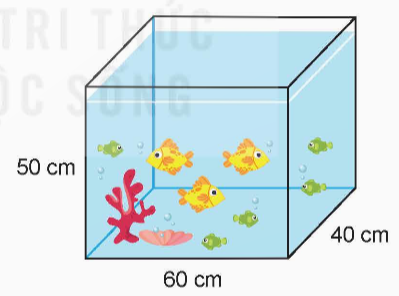 4
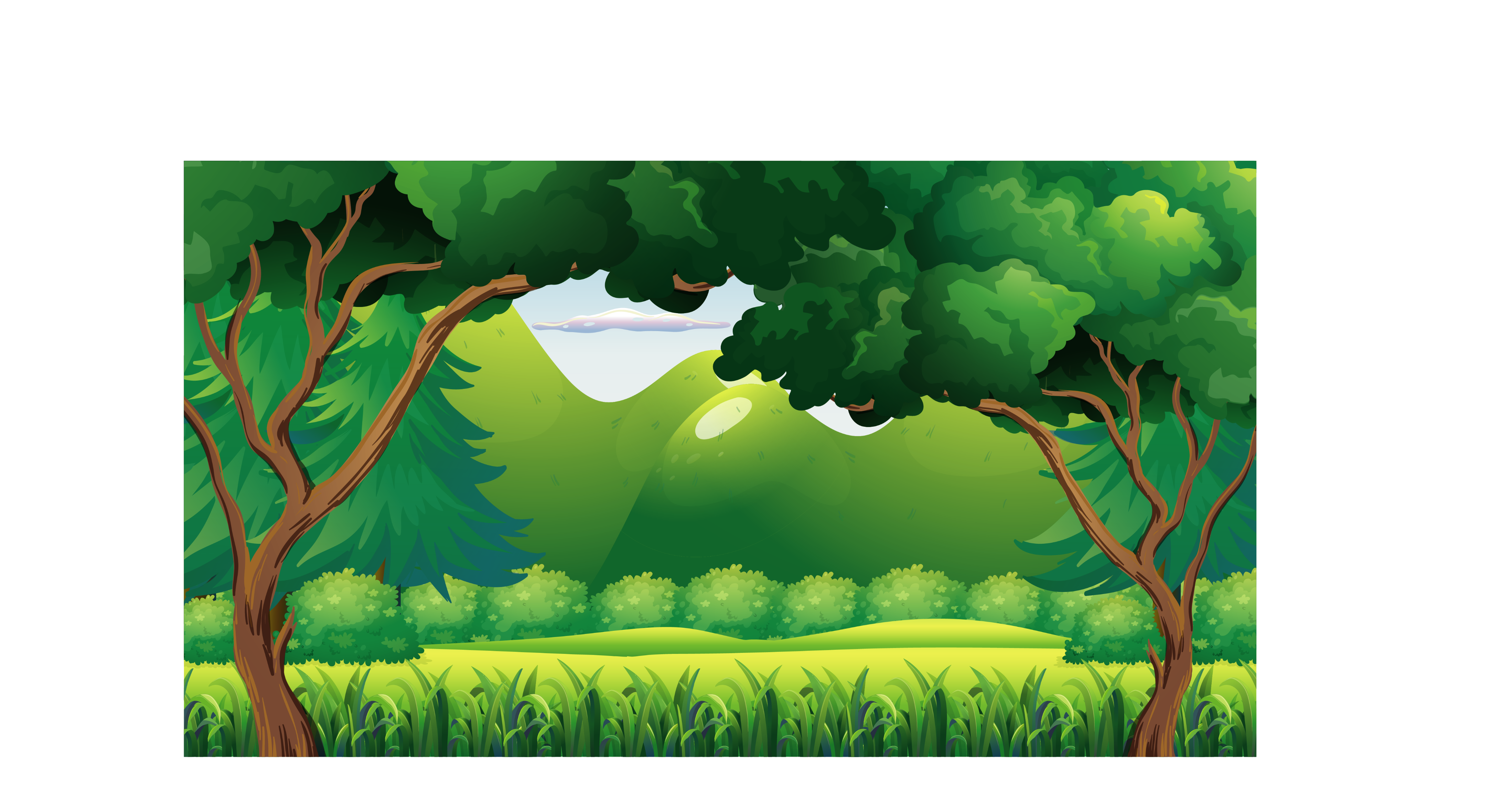 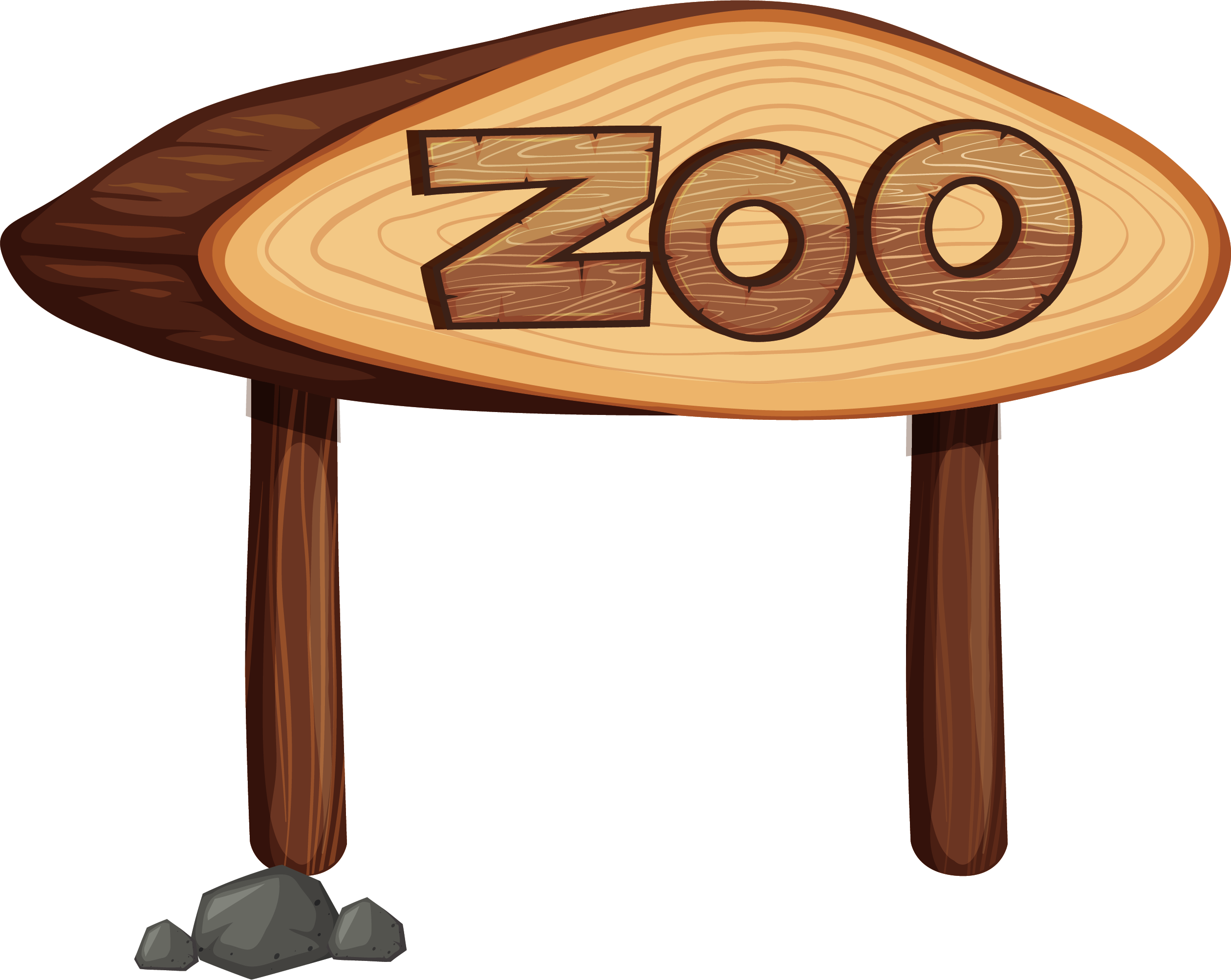 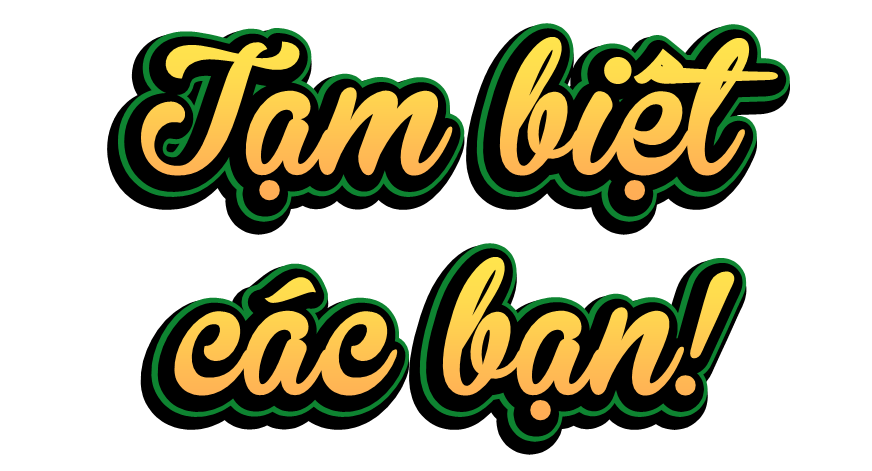 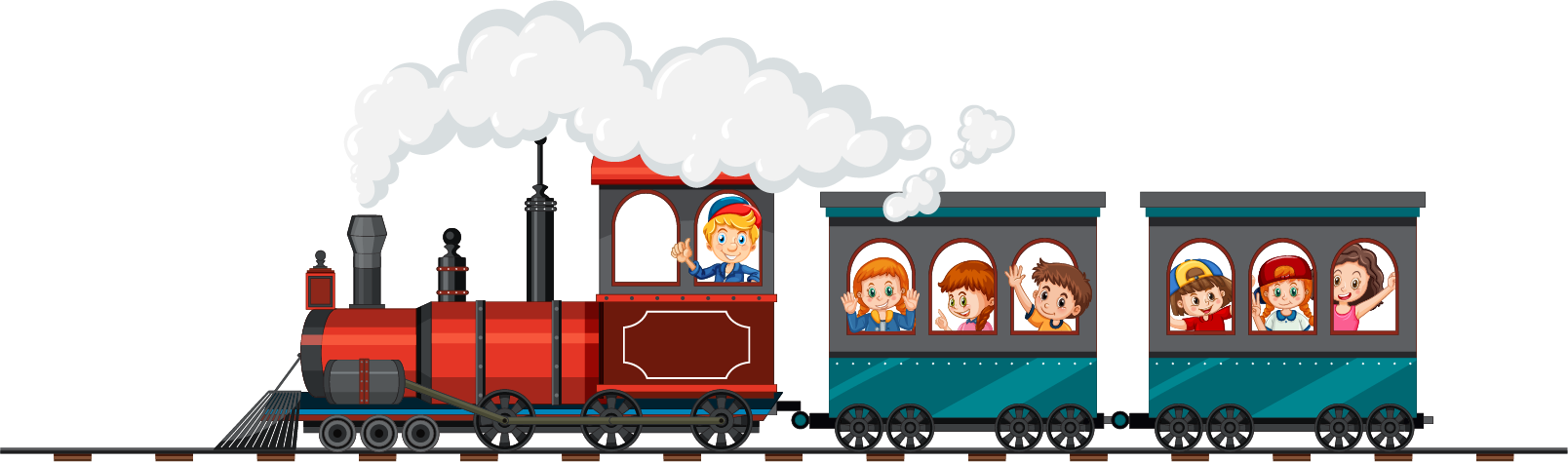 LỜI CẢM ƠN
	Chân thành cảm ơn quý thầy cô đã sử dụng tài liệu. Mong quý thầy cô sử dụng tài liệu nội bộ và không chia sẻ đi các trang mạng xã hội nhé!
	Mong rằng tài liệu này sẽ giúp quý thầy cô gặt hái được nhiều thành công trong sự nghiệp trồng người.
            Trong quá trình soạn bài có lỗi nào mong quý thầy cô phản hồi lại Zalo hoặc FB giúp em.
Zalo duy nhất của em: 0972.115.126 (Hương Thảo). Các nick khác ngoài nick này đều là giả mạo.
Facebook: https://www.facebook.com/huongthaoGADT